Injury Tracking Application Electronic Submission of Injury and Illness Records to OSHAhttps://www.osha.gov/injuryreporting/ https://preview.osha.gov/injuryreporting/ita
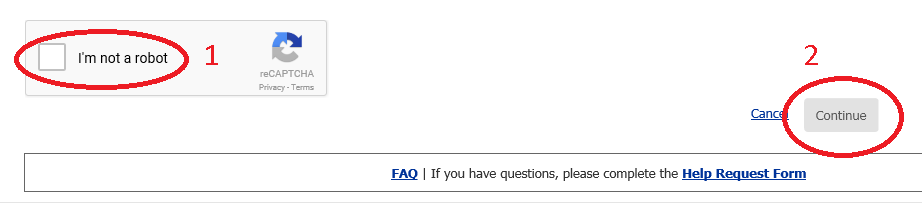 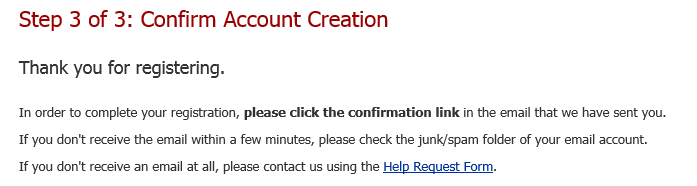 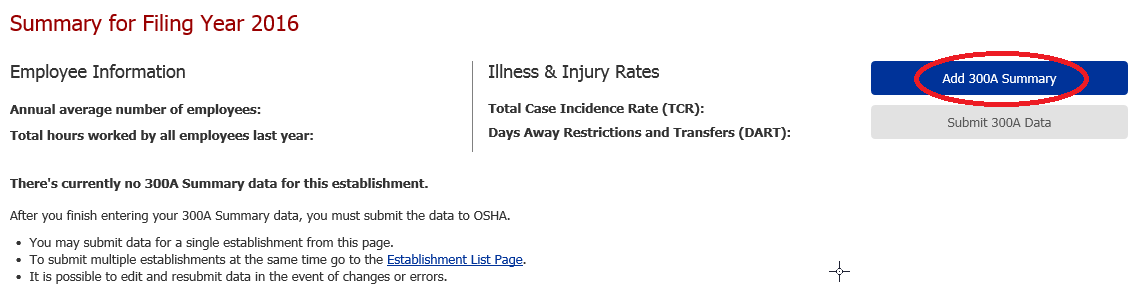 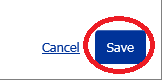 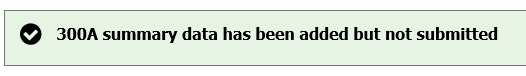 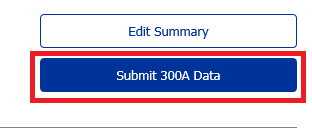